LOS SACRAMENTOS
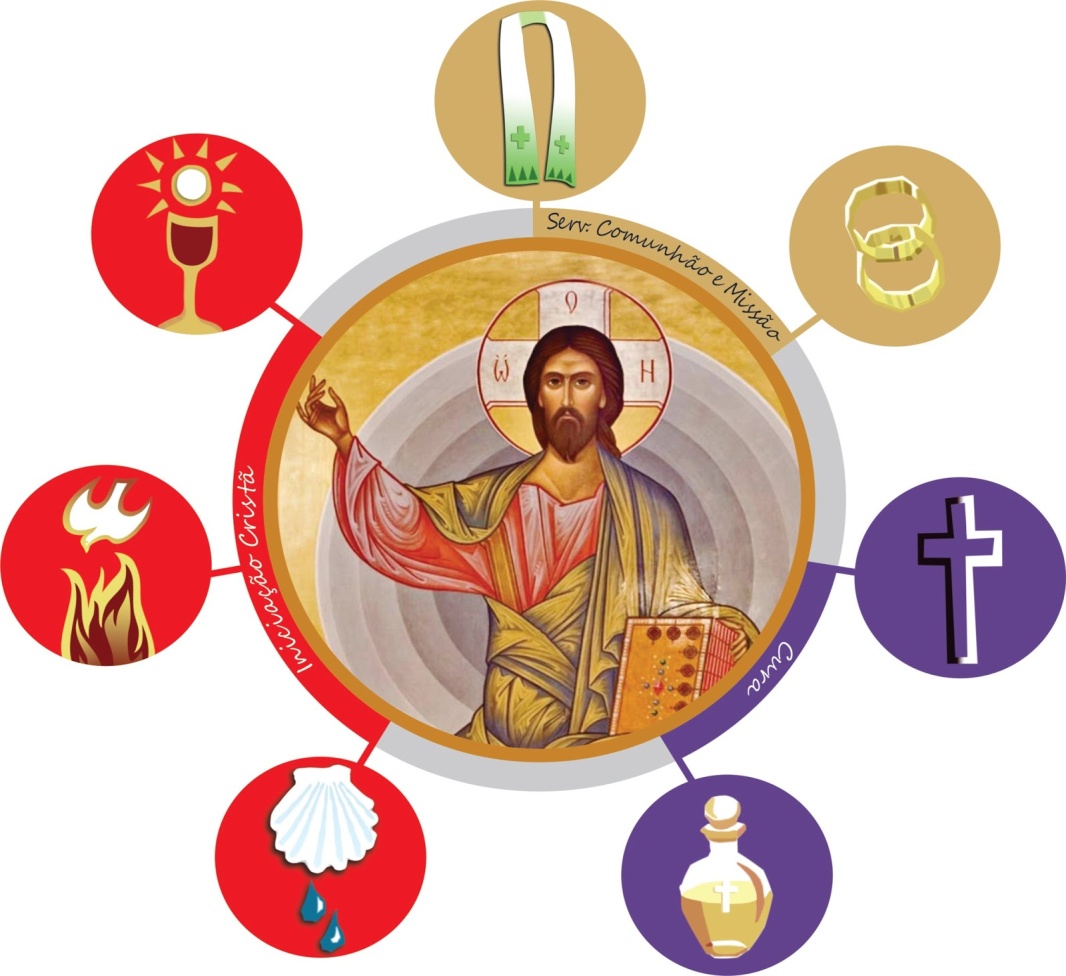 ALUMNOS DE 4º
¿Qué son los sacramentos?
Los sacramentos son las principales celebraciones religiosas de la Iglesia católica. Ayudan a encontrarse con Jesucristo, a recibir la fuerza del Espíritu Santo, y a alcanzar la felicidad y la salvación completa.
Los sacramentos son siete: Bautismo, Confirmación, Eucaristía, Reconciliación, Unción de Enfermos, Orden y Matrimonio.
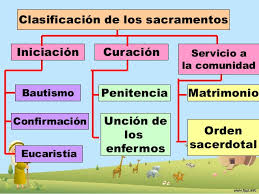 INICIACIÓN
BAUTISMO
INICIACIÓN
CONFIRMACIÓN
INICIACIÓN
EUCARISTÍA
SERVICIO
MATRIMONIO
SERVICIO
ORDEN SACERDOTAL
CURACIÓN
PENITENCIA
CURACIÓN
UNCIÓN DE ENFERMOS
GRACIAS JESÚSTE QUEREMOS
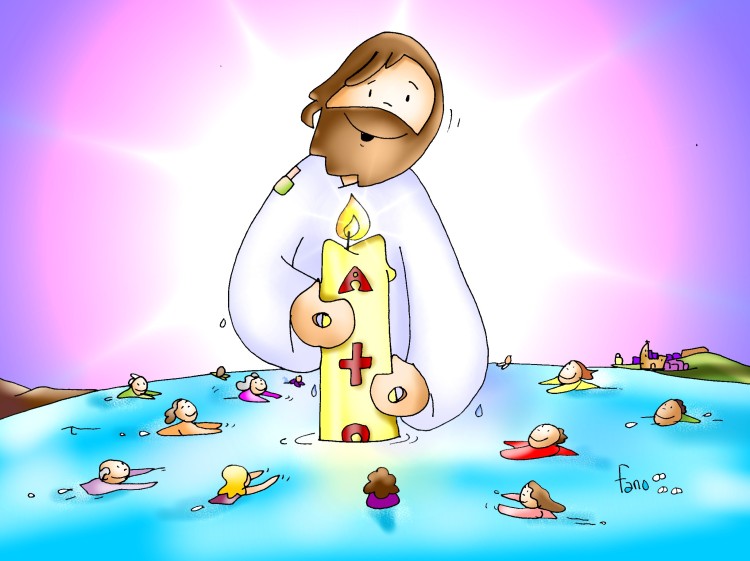